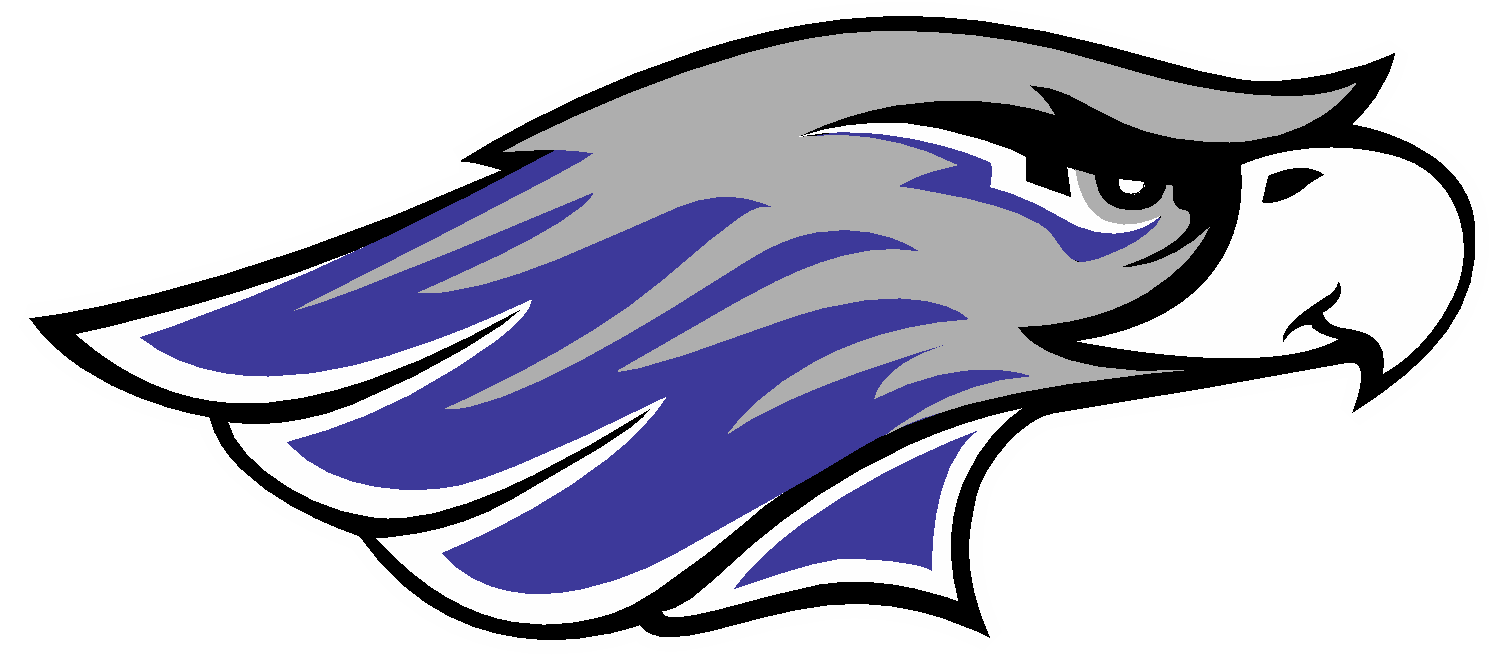 PITCHING:
“Old School or New School”
John Vodenlich
Head Baseball Coach
TERRY AYERS2024 HOF
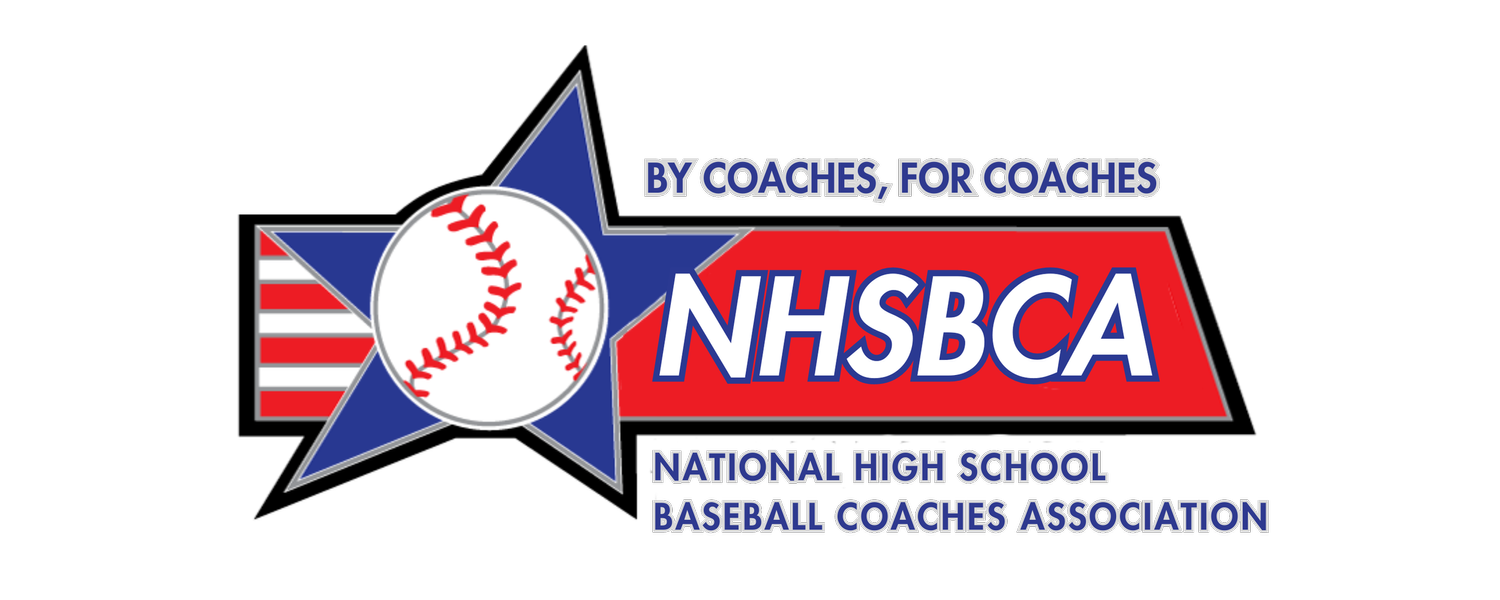 PREGAME COMMENTS
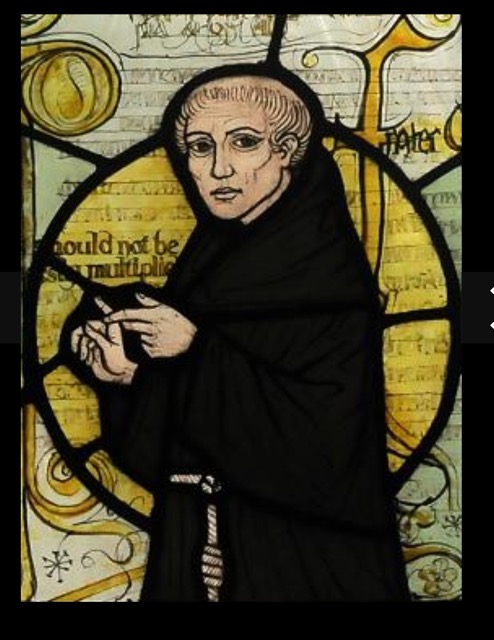 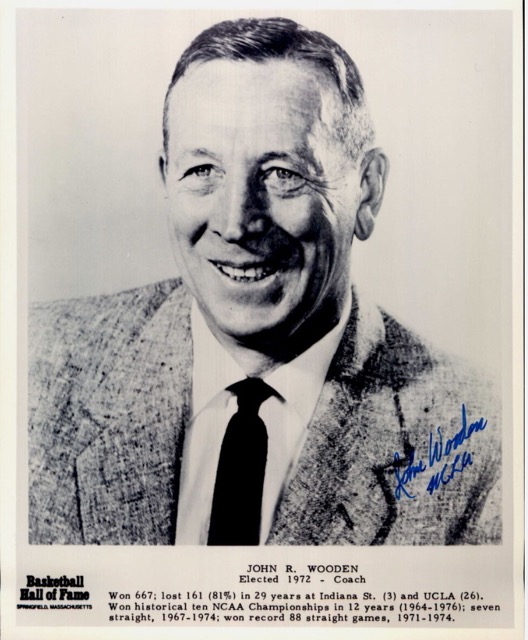 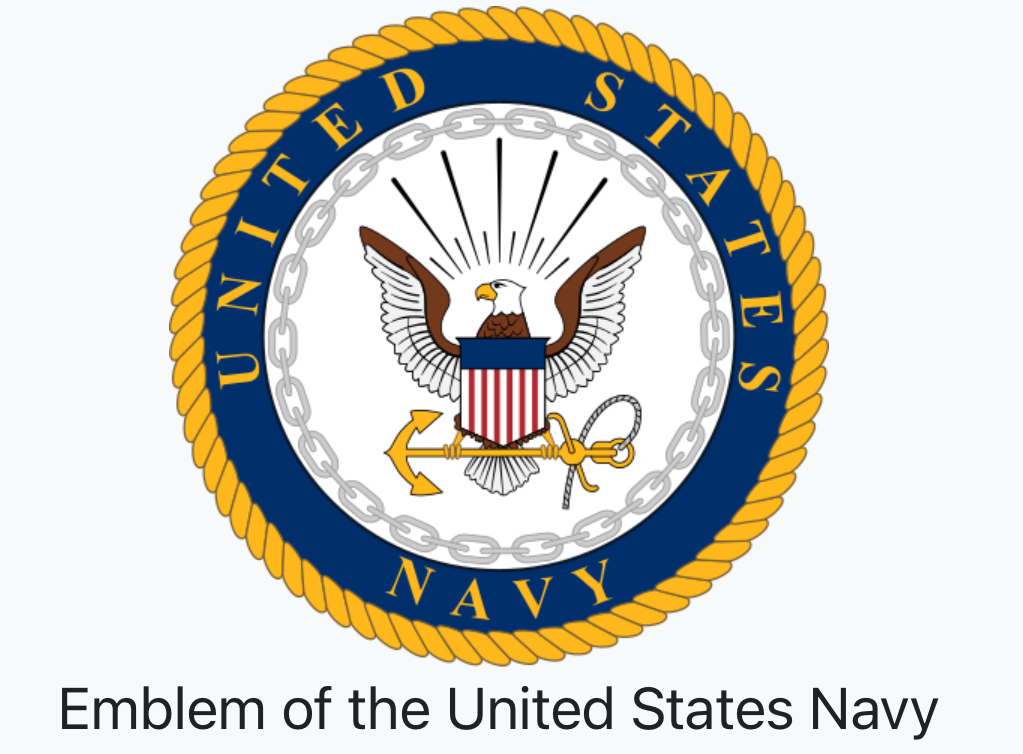 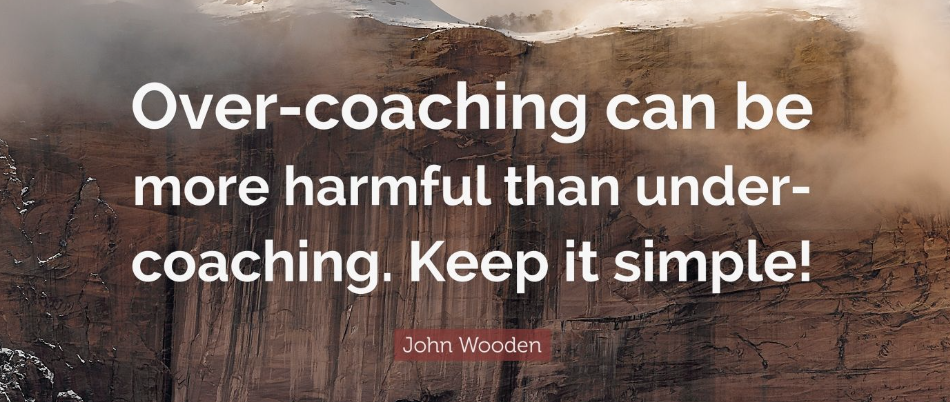 BUILDING THE PITCHER
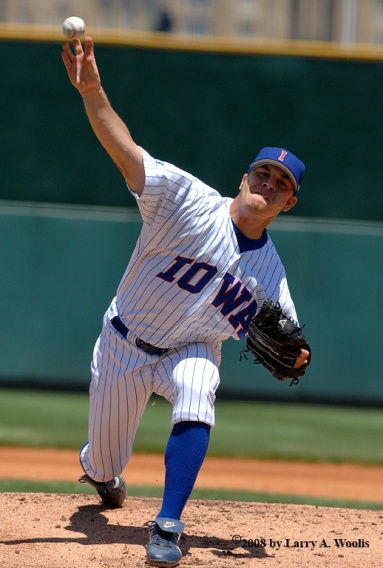 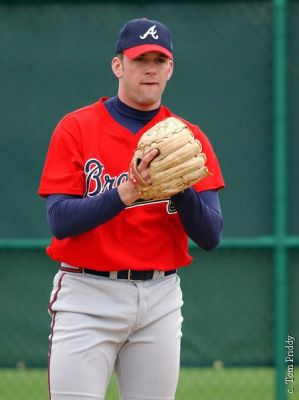 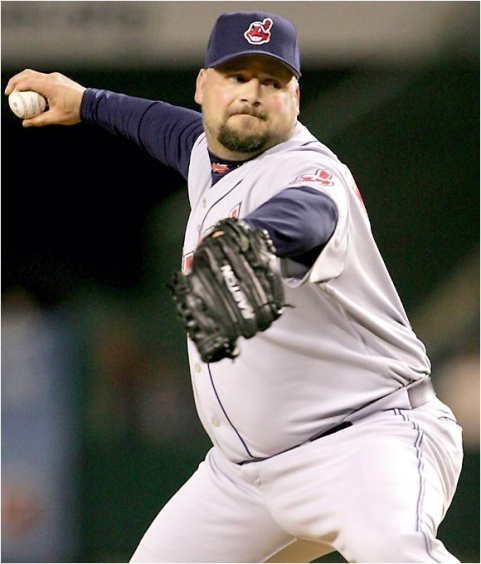 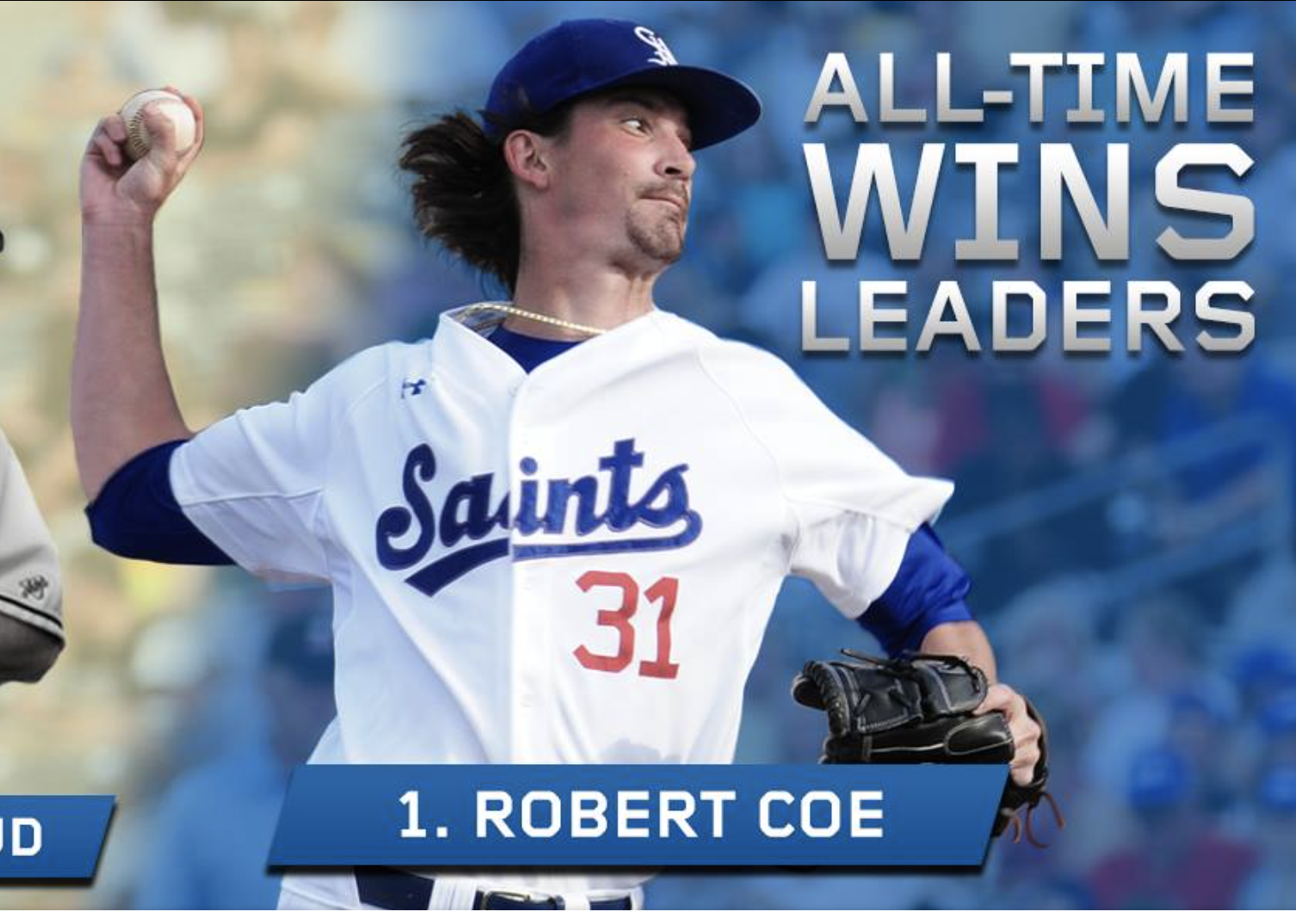 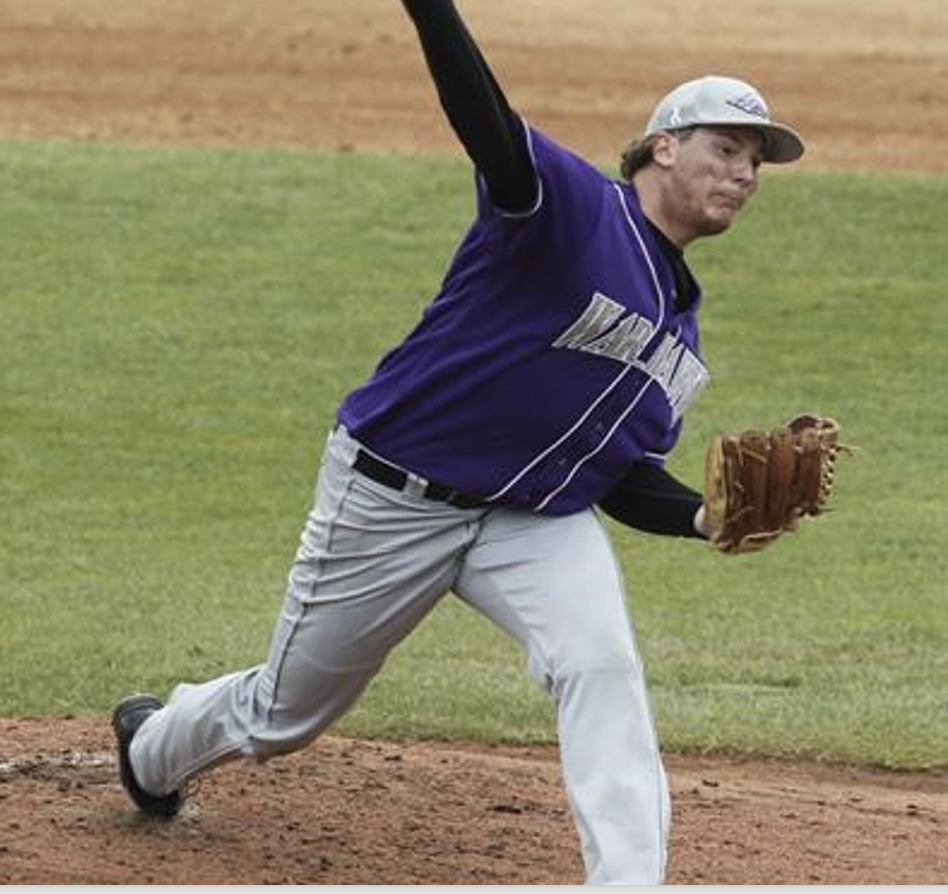 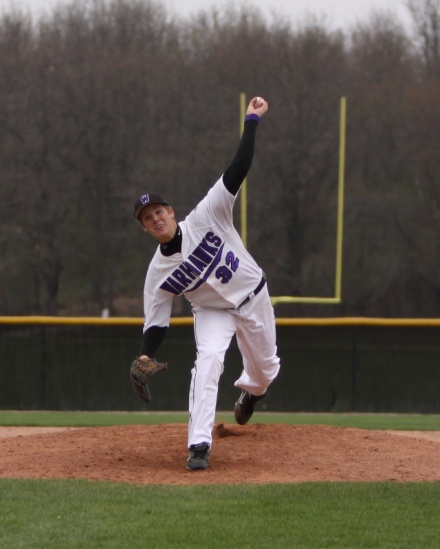 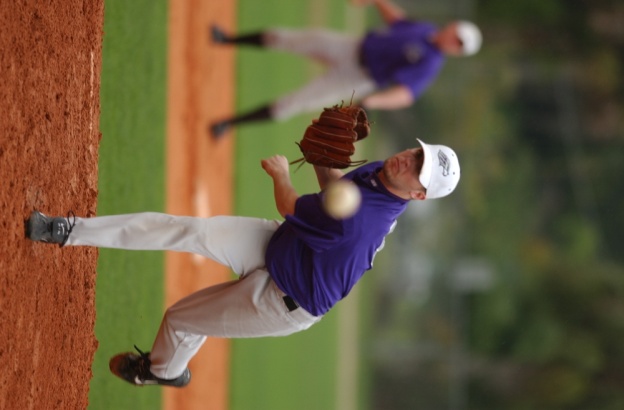 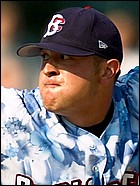 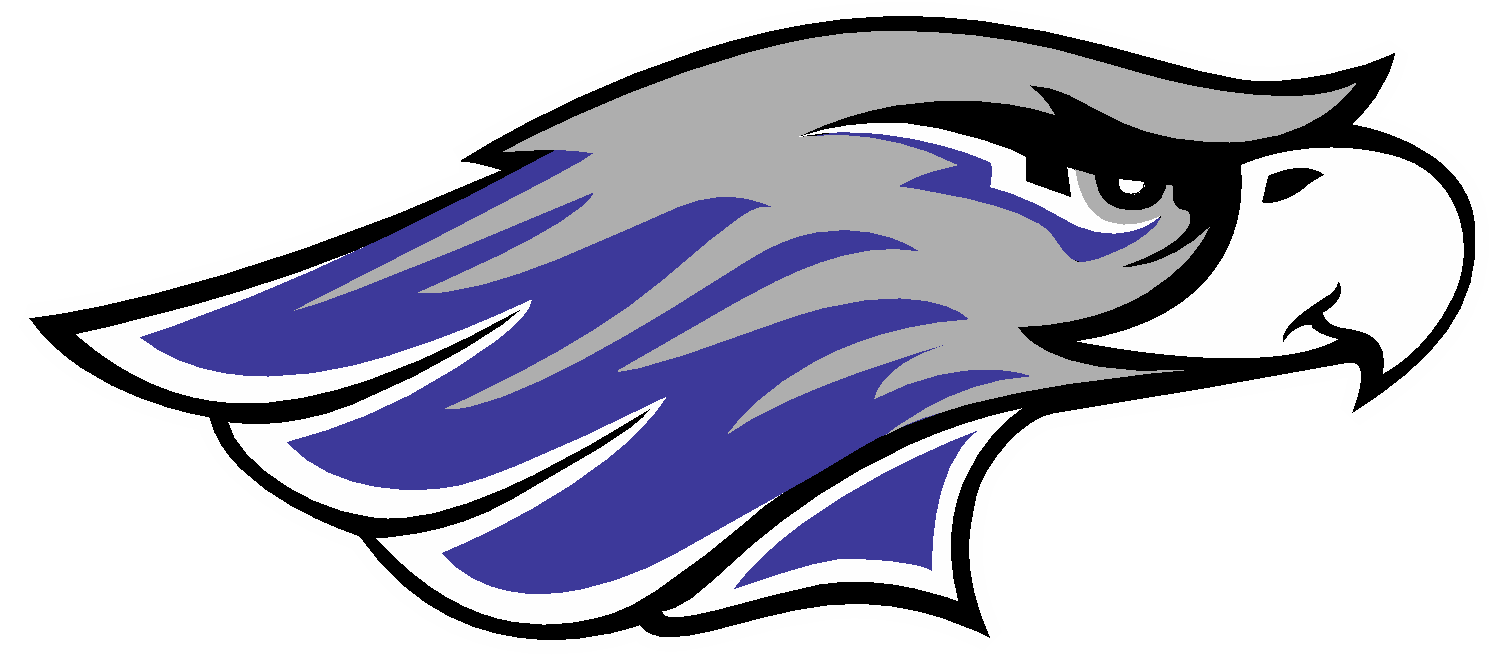 Over 45 Warhawk players signed professional contractscontracts!
NEW SCHOOL TRAINING
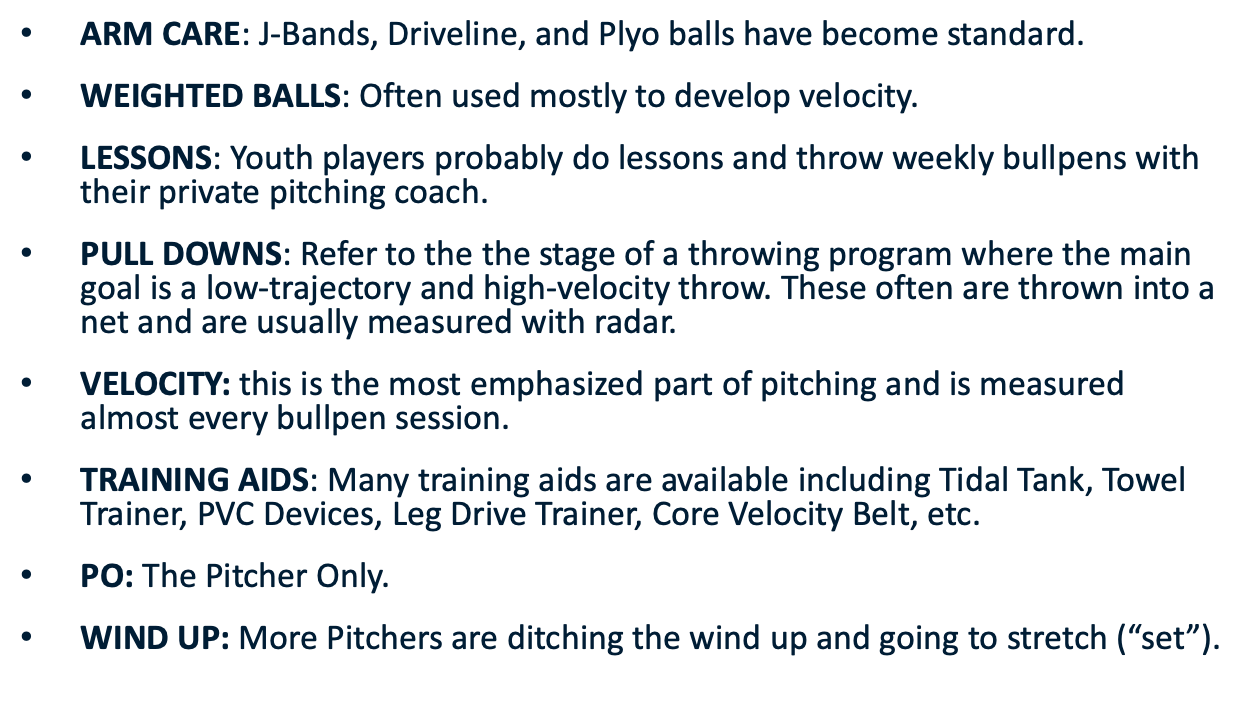 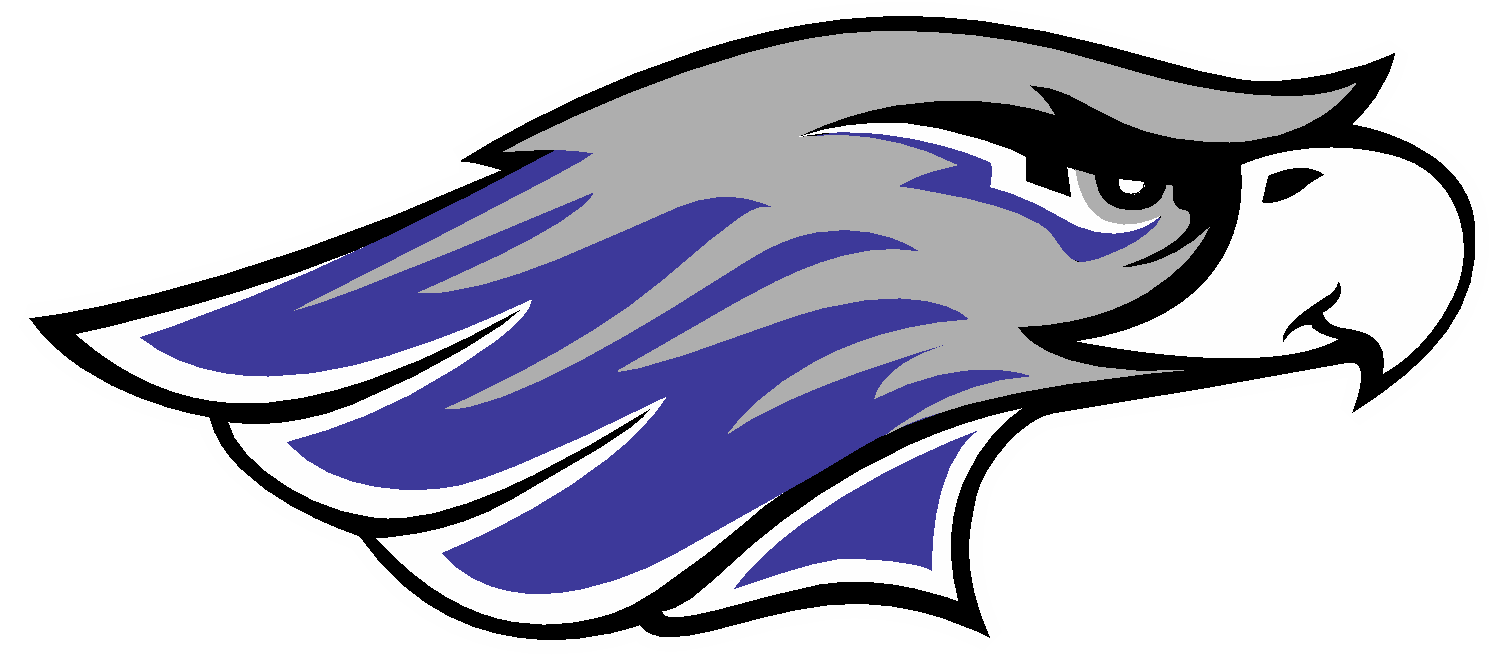 OLD SCHOOL TRAINING
Mechanics: “Old school pitchers” had smooth deliveries with great balance. The Traditional windup was used in almost ALL cases.
Pitch types: “Old school pitchers” threw more curveballs with Vertical break and change-ups with the same motion as fastballs. 
Pitching terms: “Old school pitchers” used terms "heavy fastball" and "hammer” for breaking ball". New school terms include "low spin rate fastball" and both “horizontal & vertical break”. 
Bullpens: “Old school pitchers” threw Bullpens frequently and usually from game distance. 
Command was considered the top priority (Warren Spahn).
“Feel” was emphasized and “Old school pitchers” self-regulated their load.
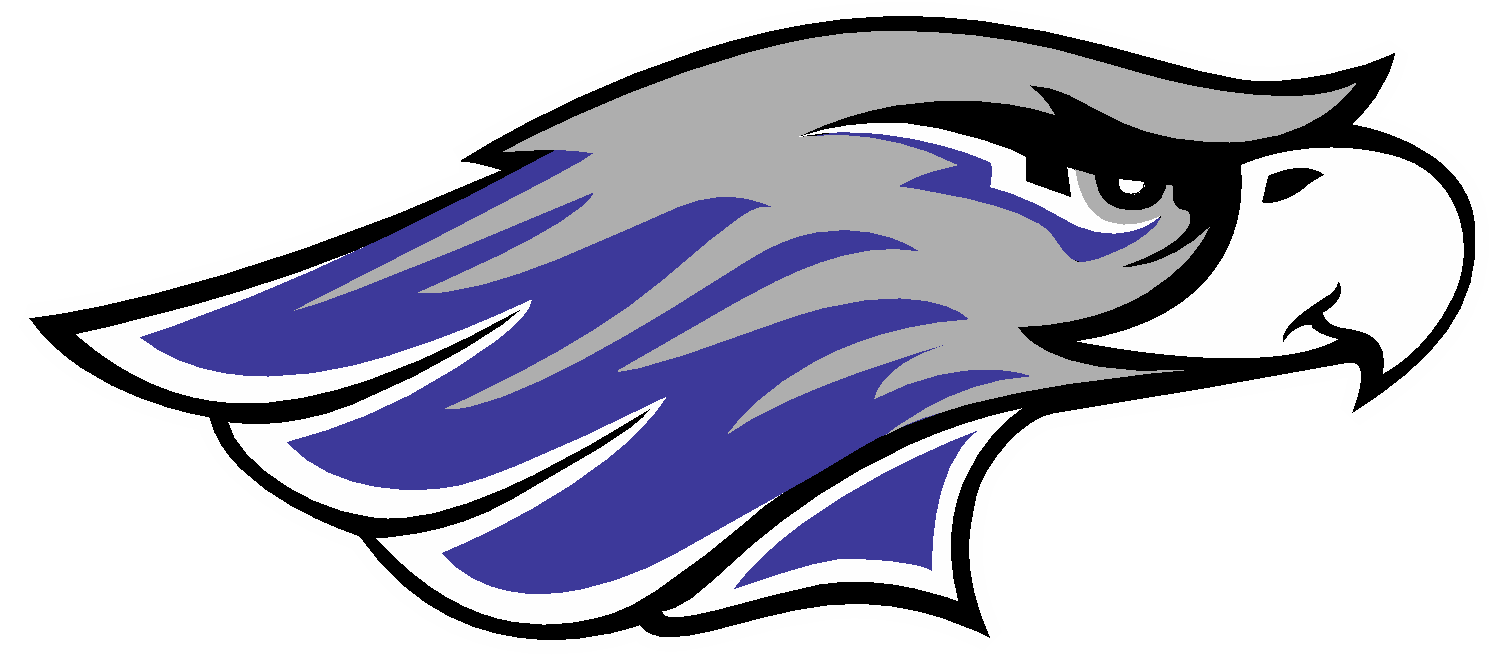 RECENT TRENDS
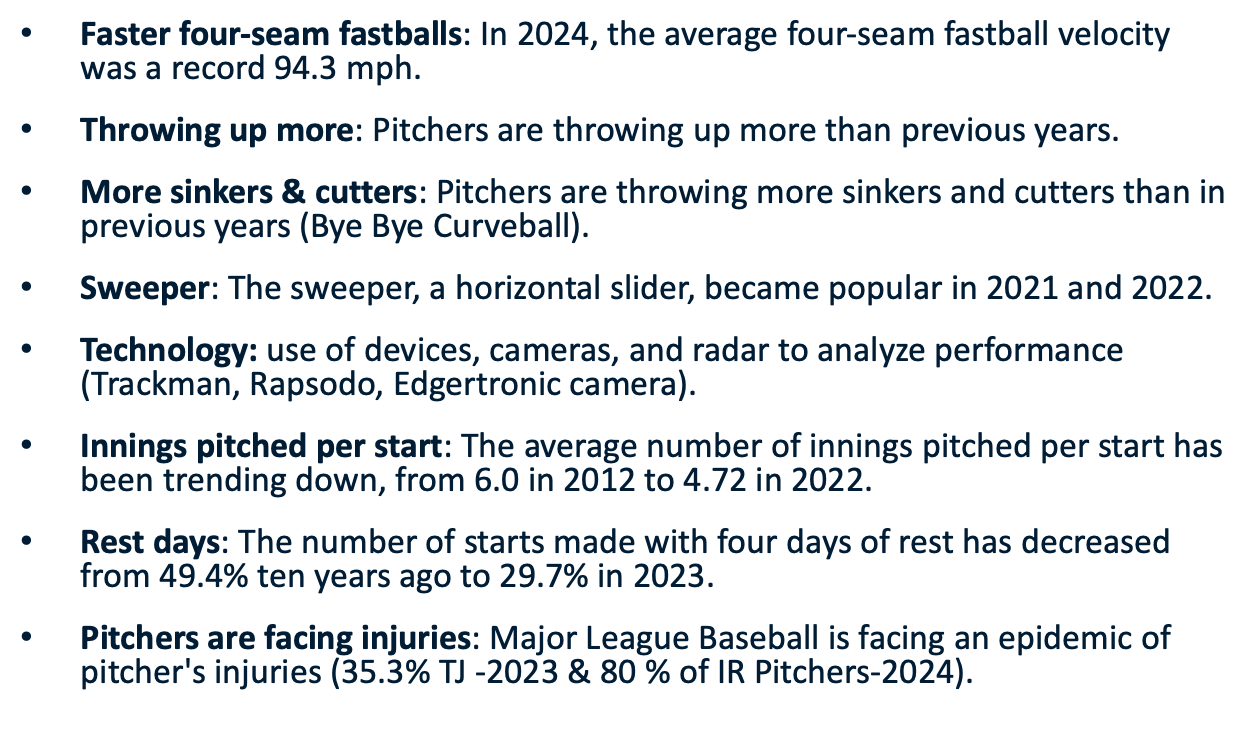 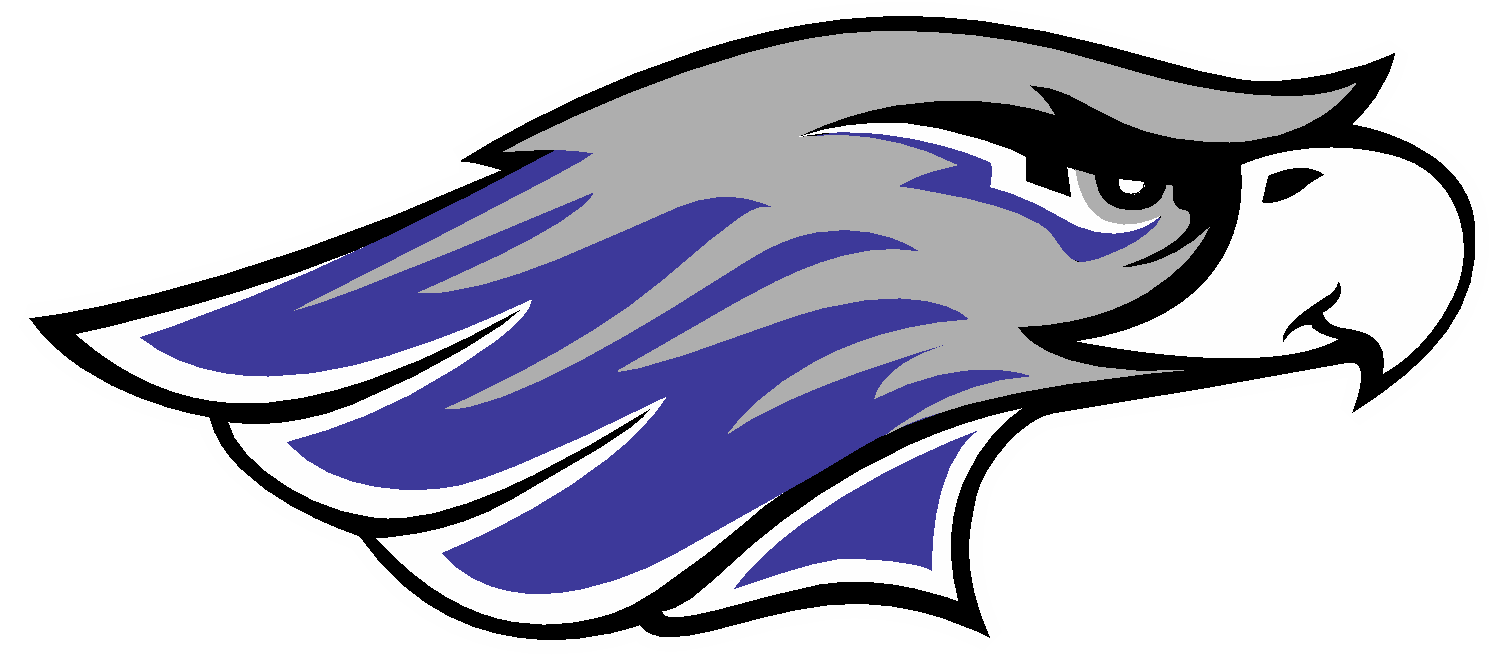 FACTORS LEADING TO INJURY
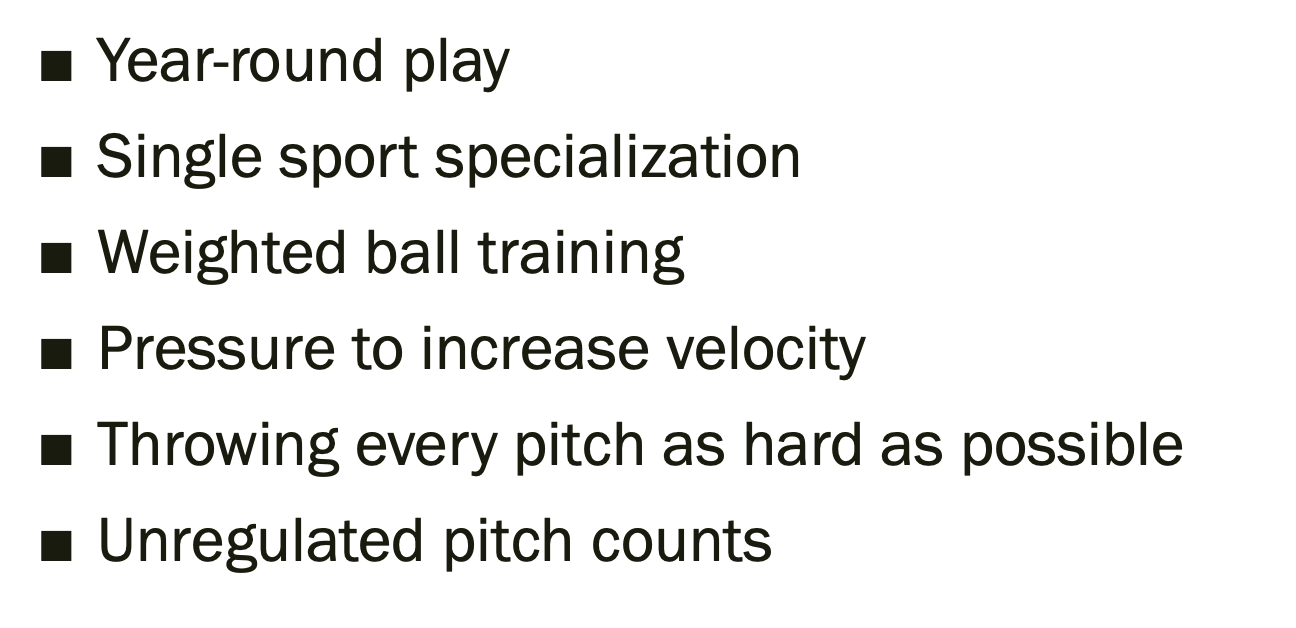 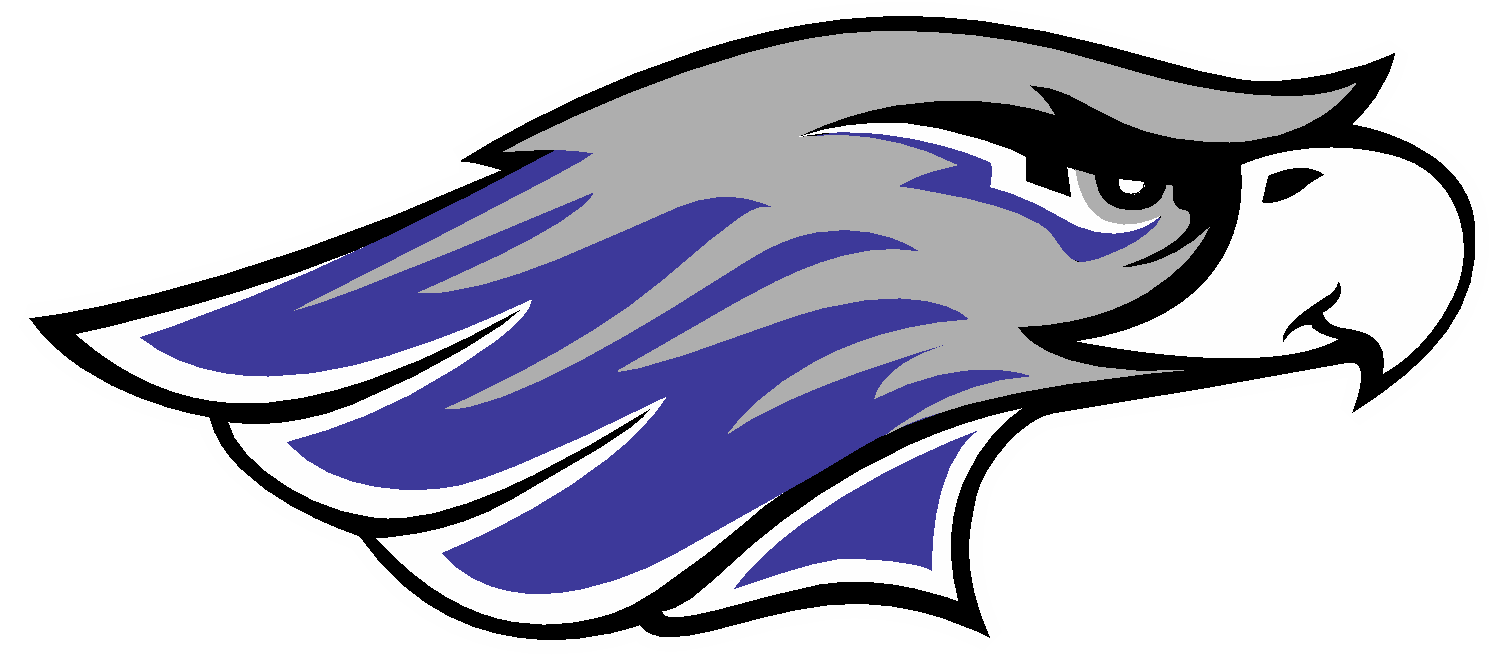 A BLENDED APPROACH
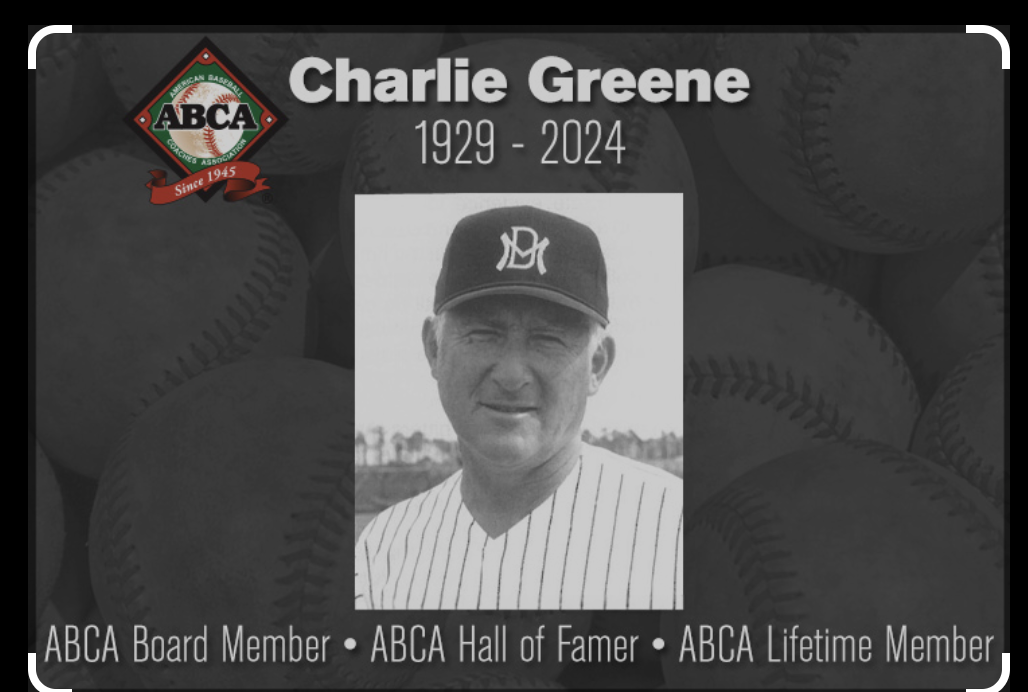 Talent-Athleticism matters - Chicken salad
My Philosophy About Development of Pitching
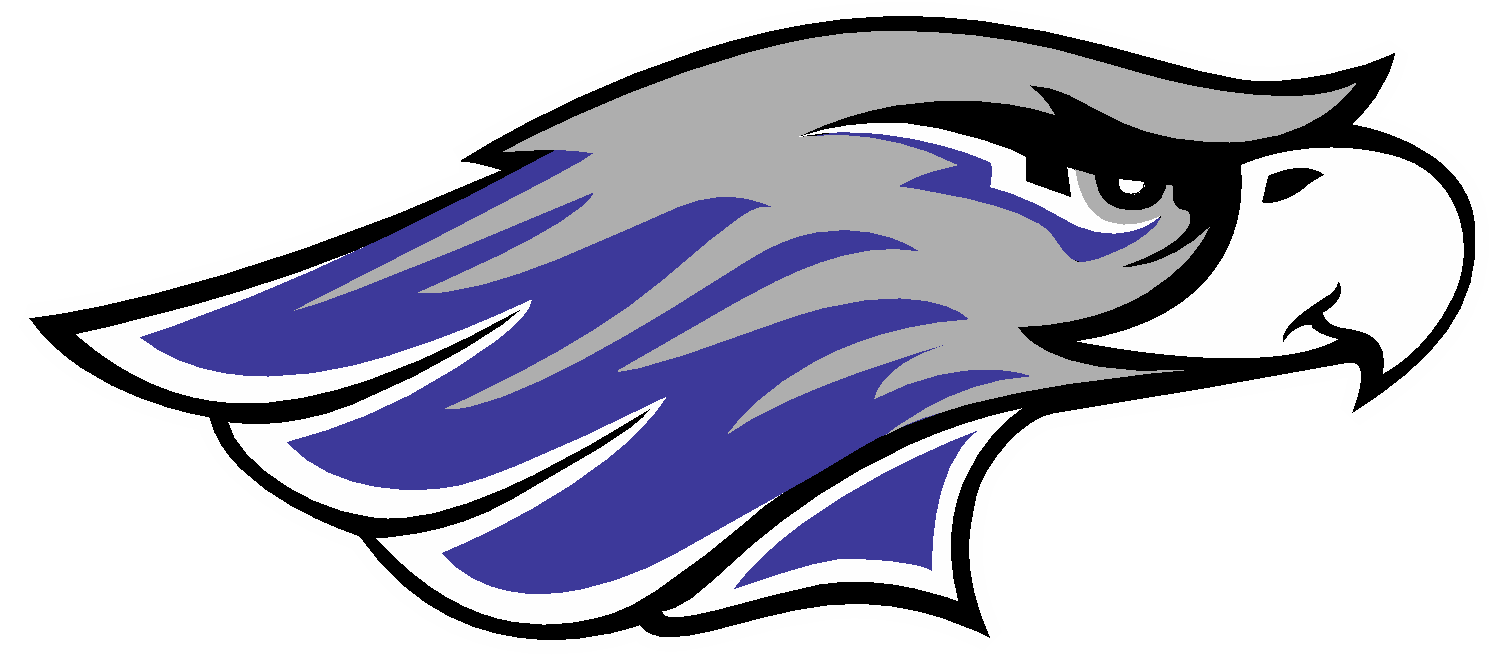 “IN SCHOOL” APPROACH
Execute a quality pitch with FULL commitment everytime (Process)

Ultimate goal - Get hitters out (Outcome Based)

COMMAND
DECEPTION
VELOCITY
REPEAT - RECOVERY
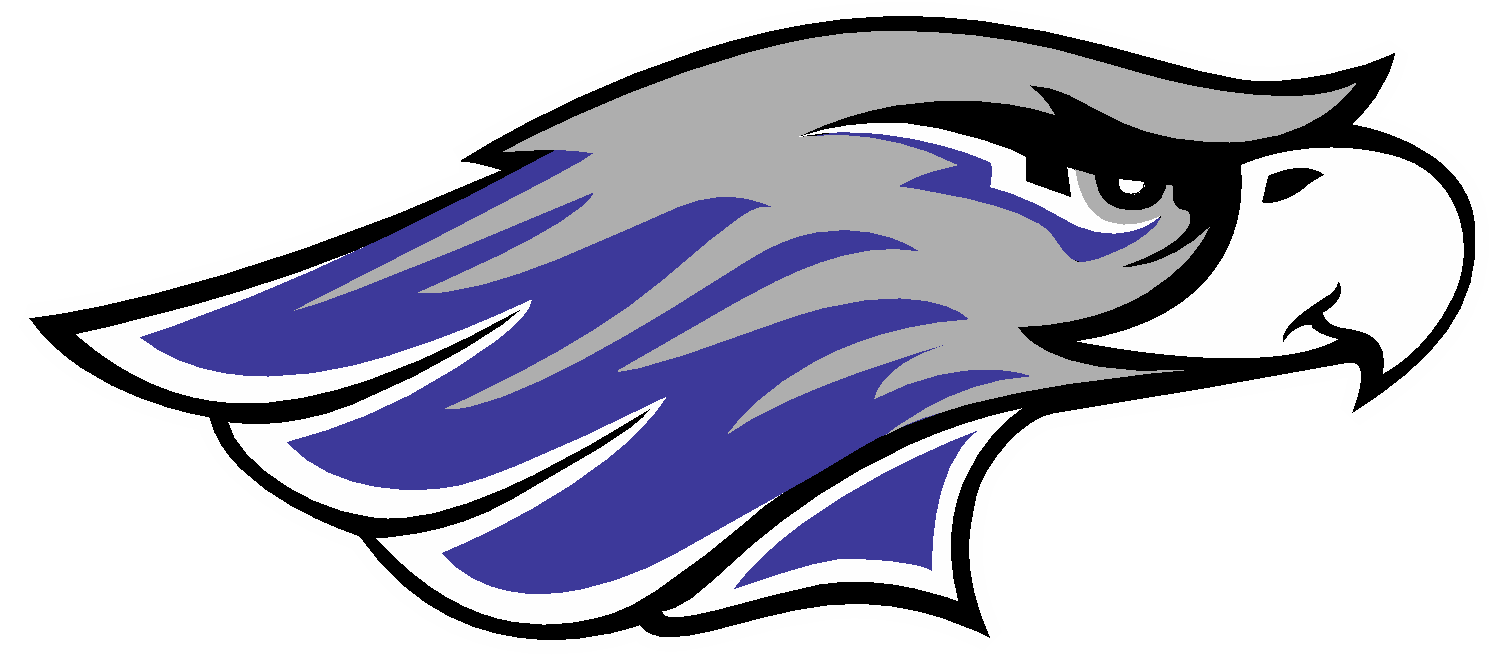 BASIC CONCEPTS
1. Momentum
P = m * v 

2. Leverage
Positional Advantage
Example: Car
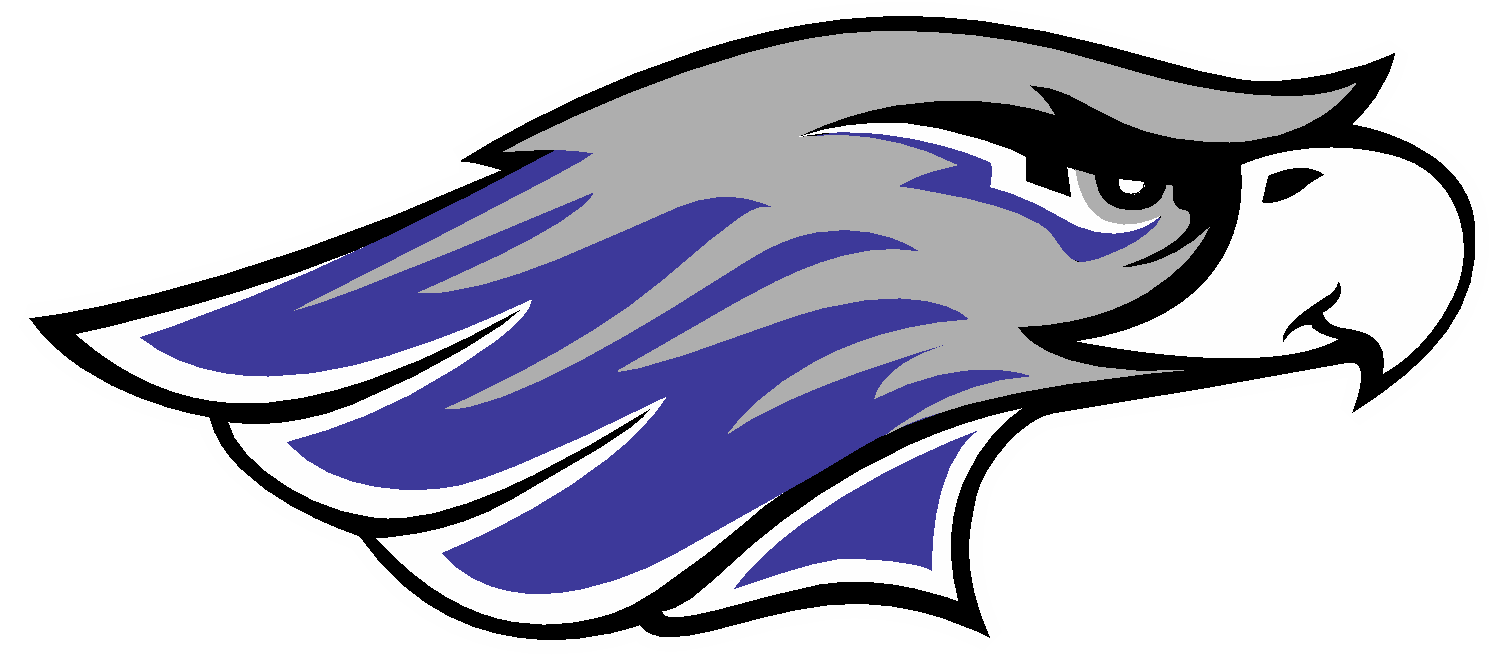 Creating Momentum
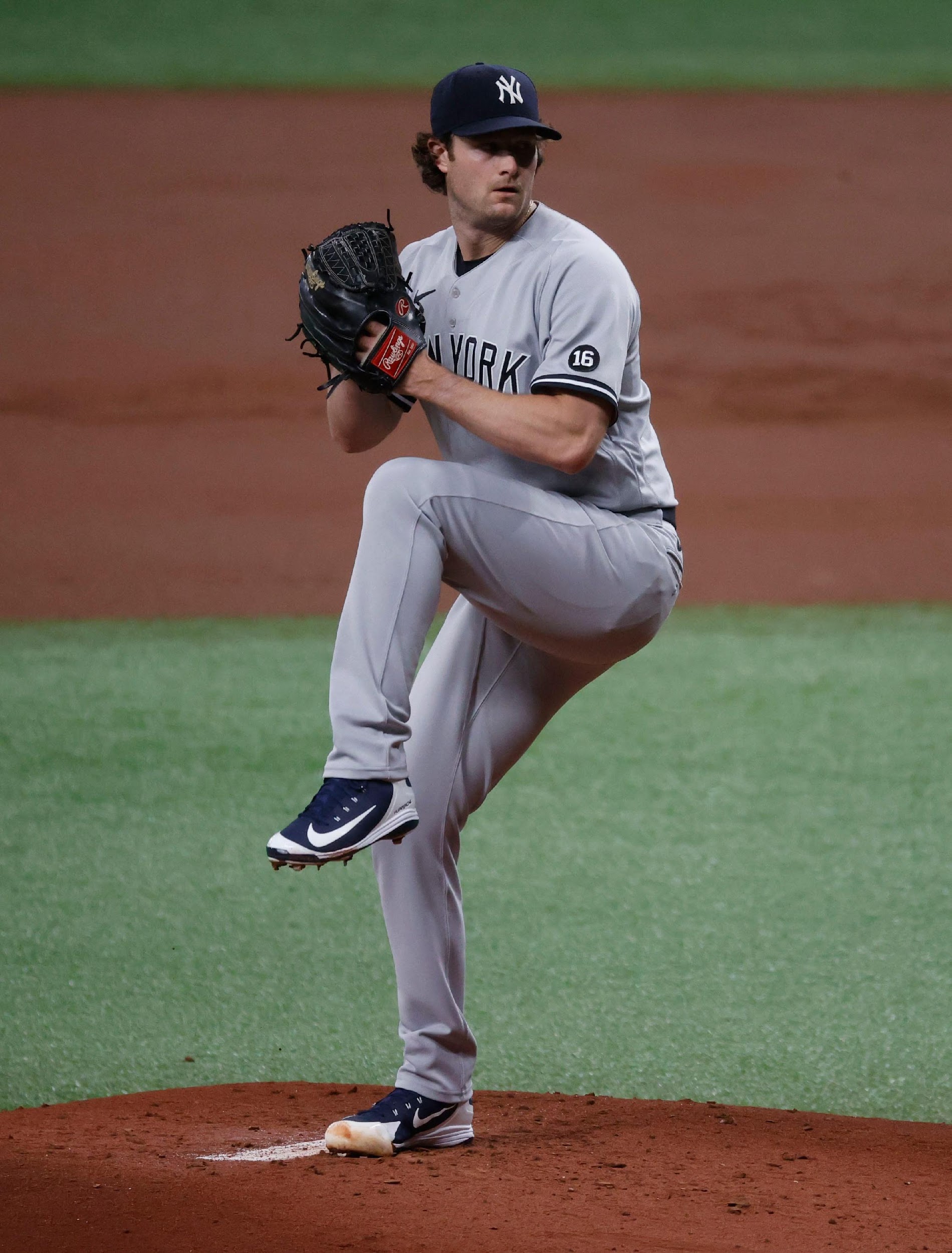 Start at the Top - The Timing of the Separation is the key! 

Front hip starts the glide down the slope
Hands separate as lead leg works downhill
HIP – HINGE - HANDS
Stride is LONG & FAST
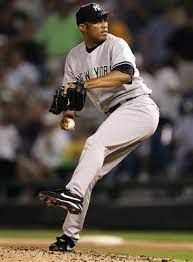 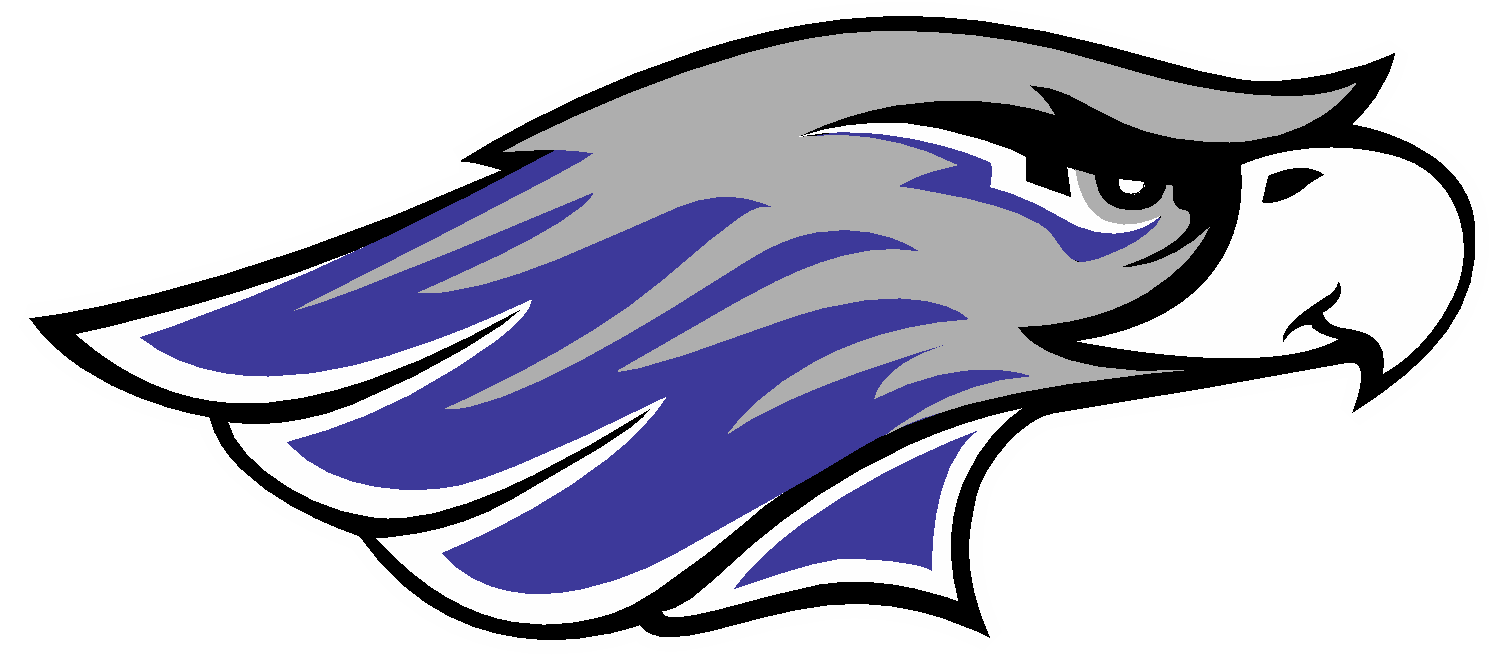 Understanding Leverage
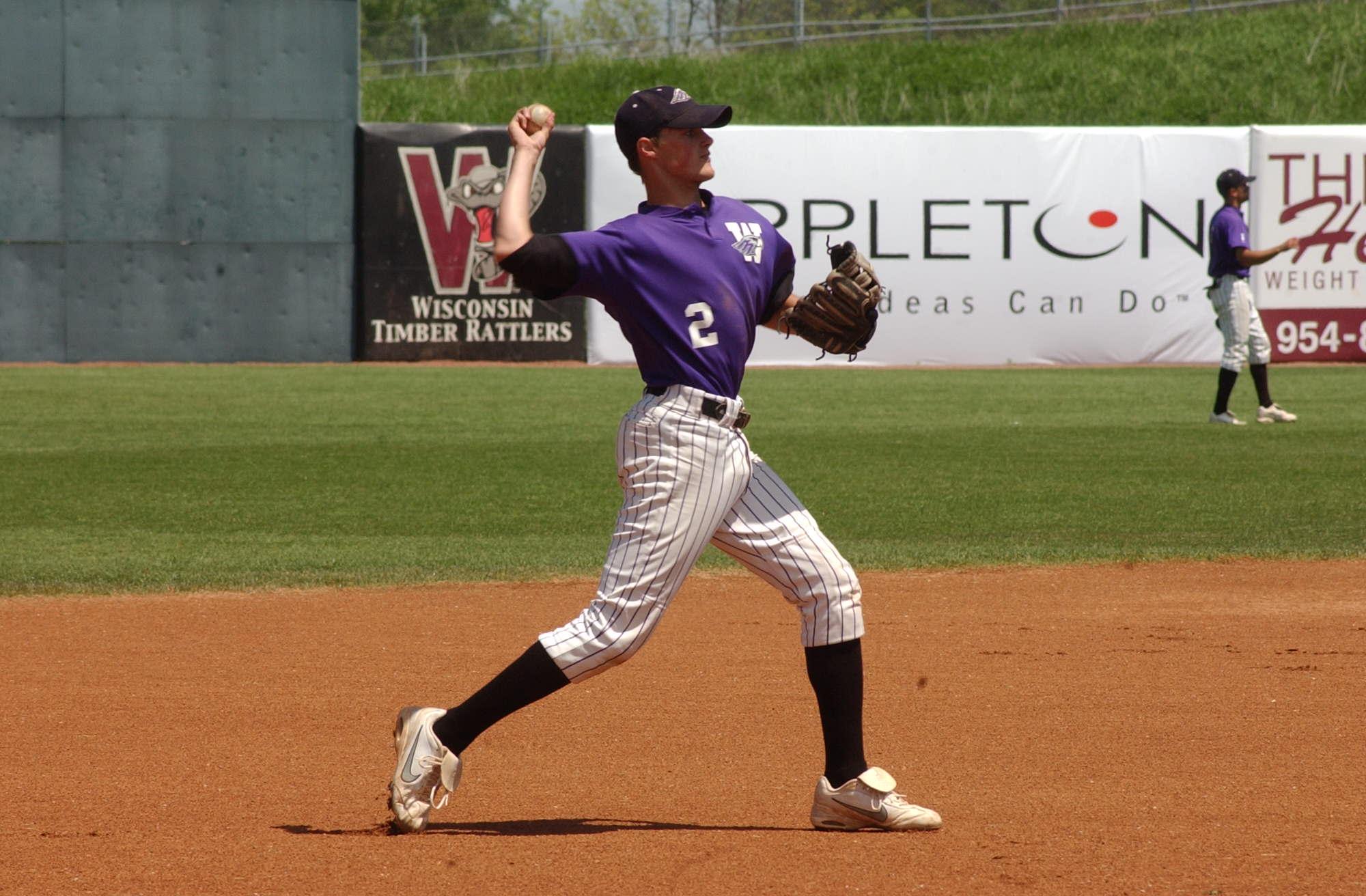 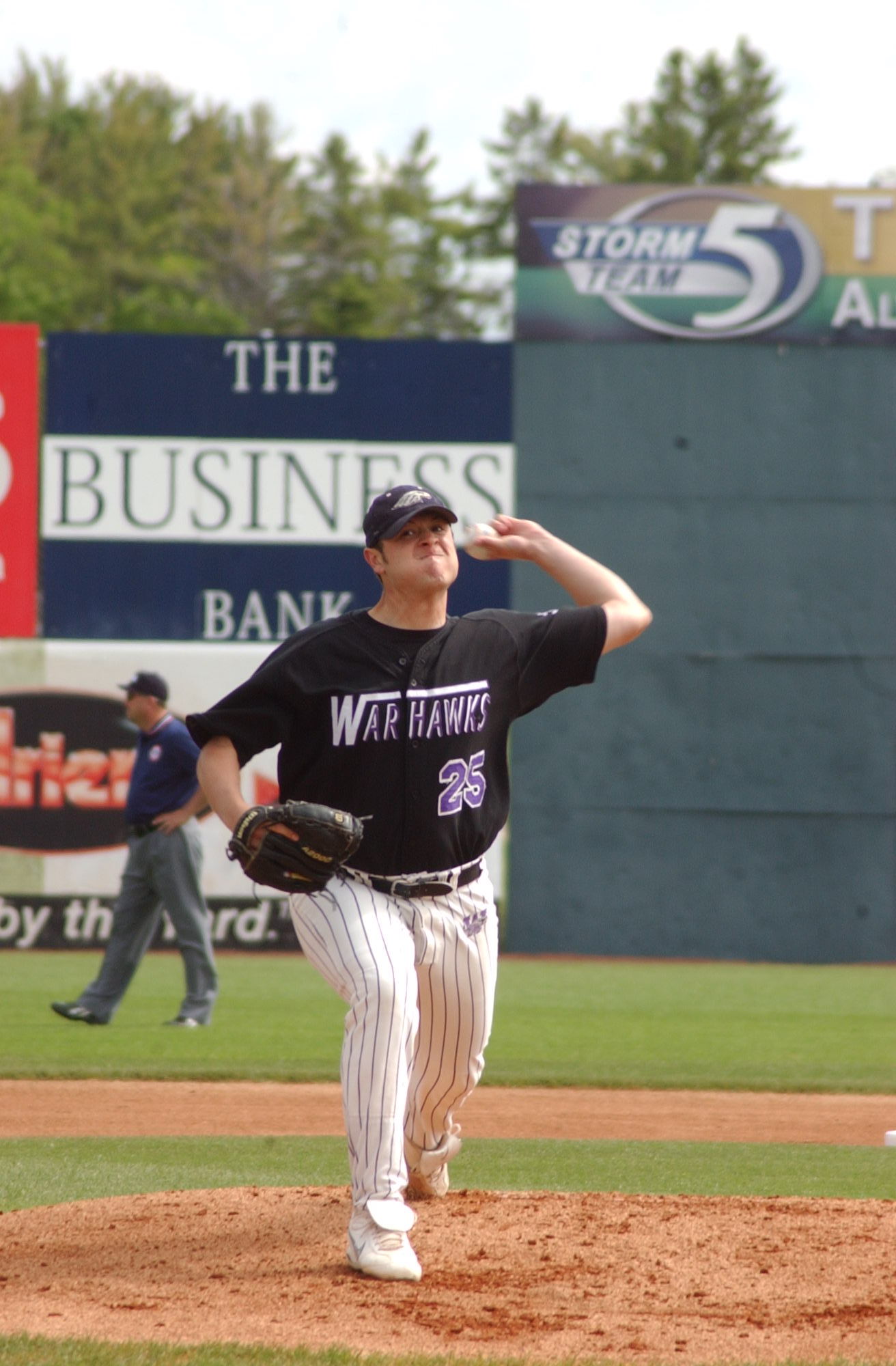 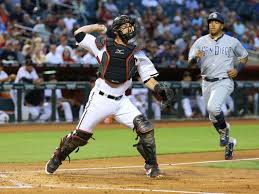 Mechanical Advantage

Arm Path Leverage

Release Point Leverage
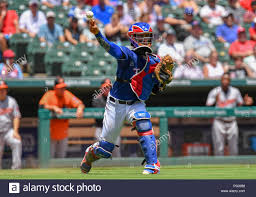 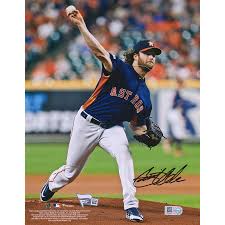 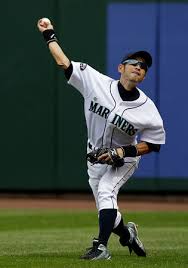 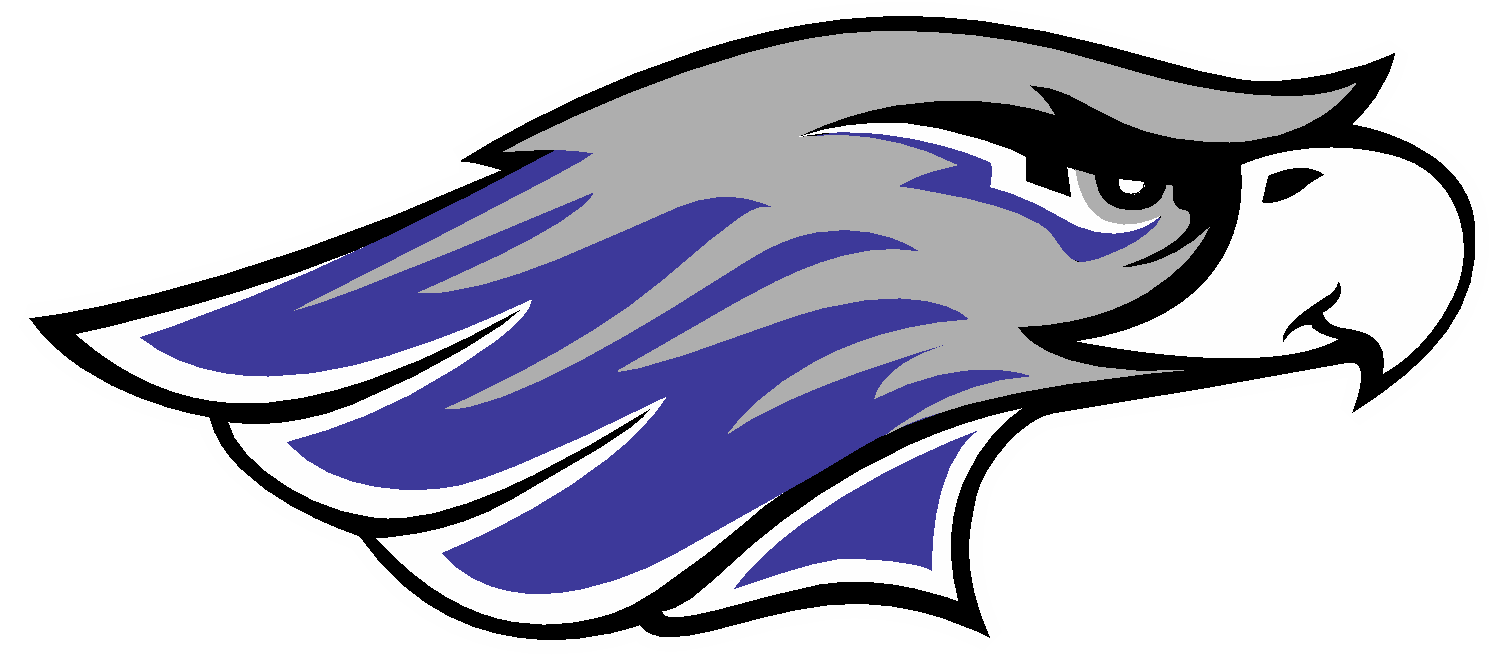 AAA PITCHING ABSOLUTES
Arm Action (Path)

Alignment – Posture (Head, Foot & Glove)

Adjustable Release Point

Putting it Together (Proper Movement – Proper Sequence)
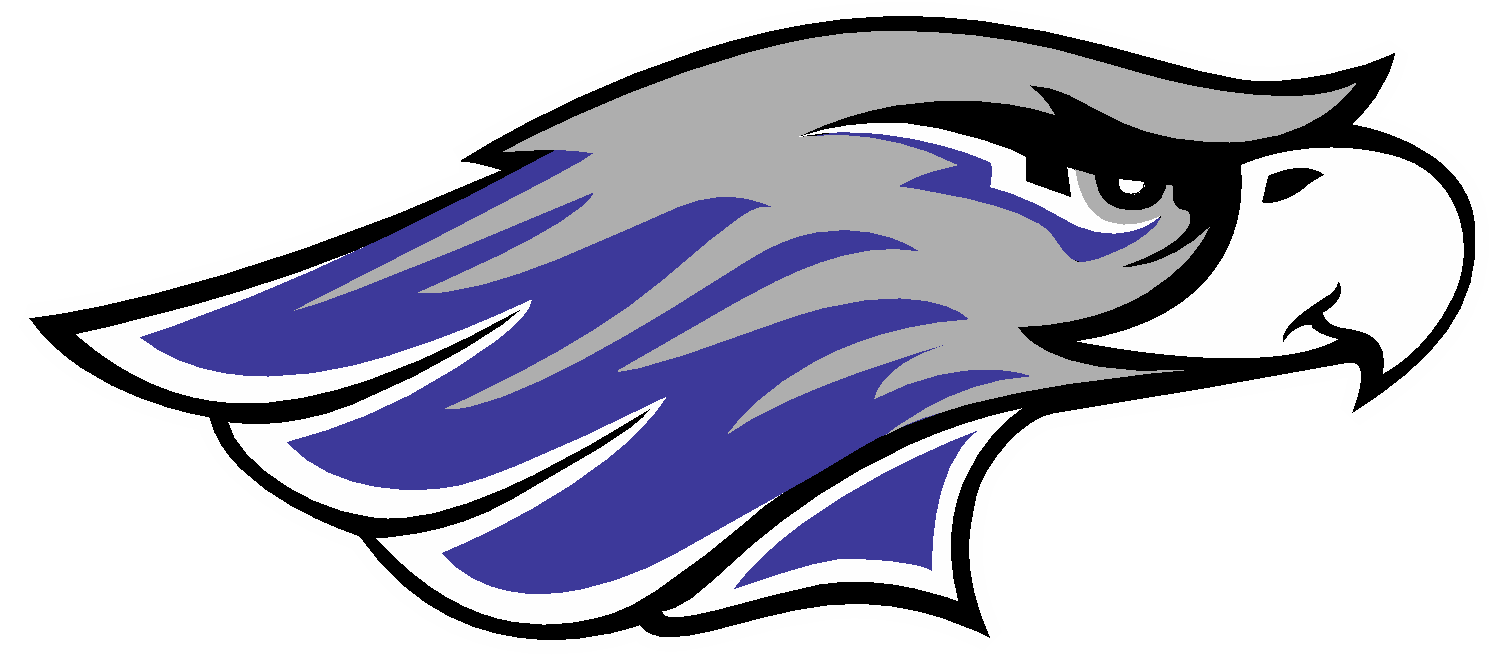 Arm Action (Path)
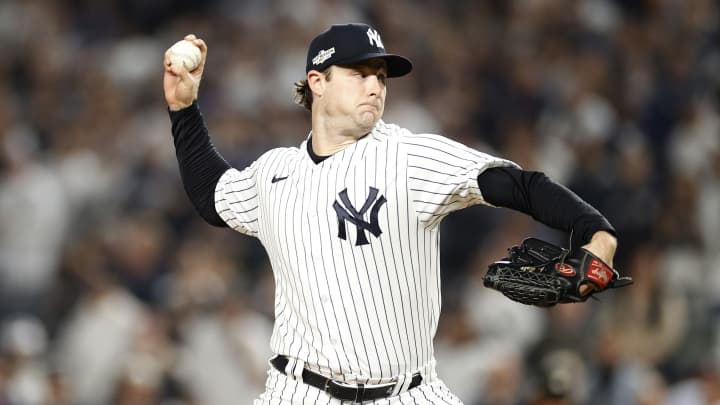 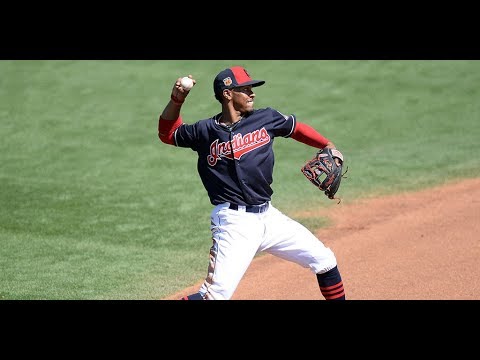 Arm is up at weight foot strike

Shoulders and hips should remain closed as long as possible
Arm Up at 90 Degrees
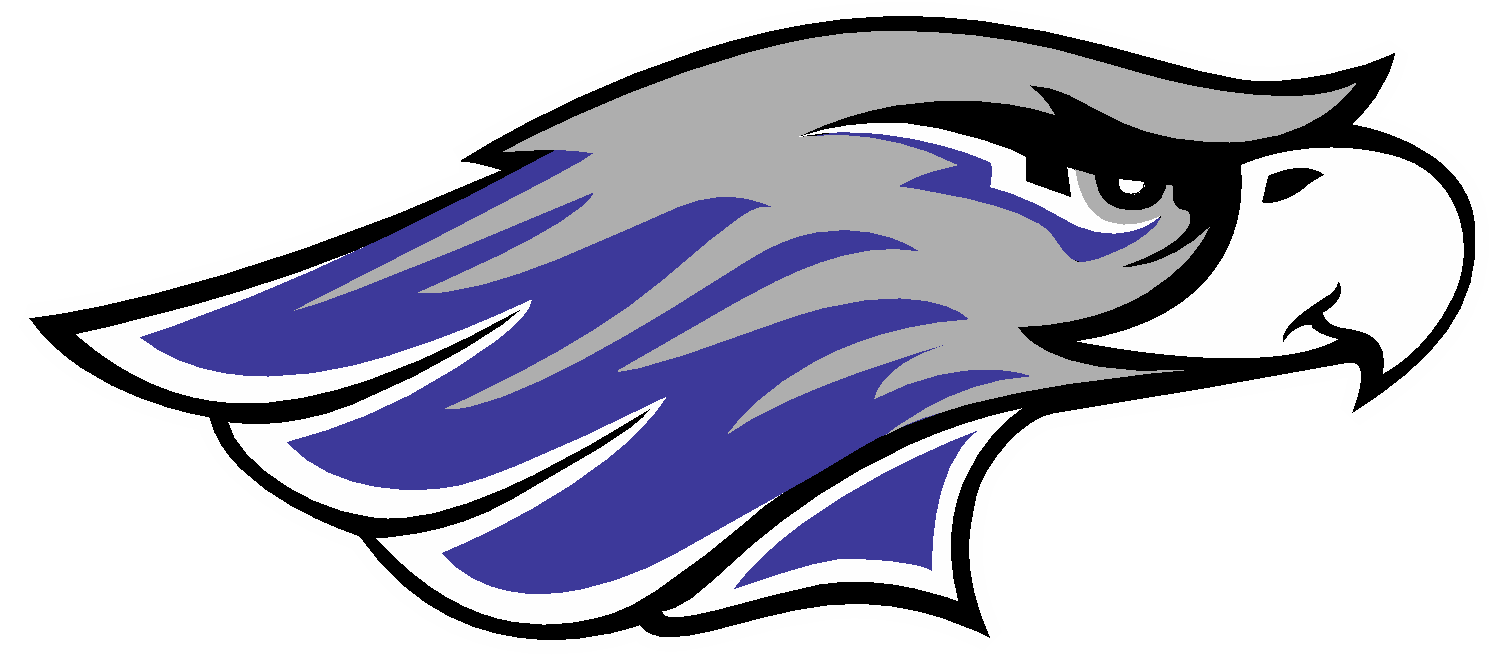 Alignment
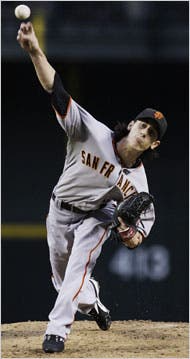 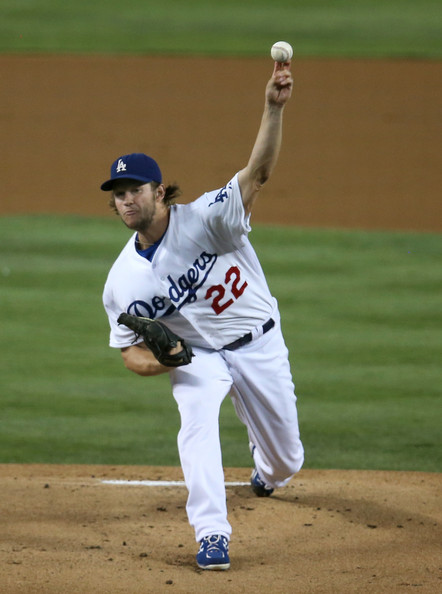 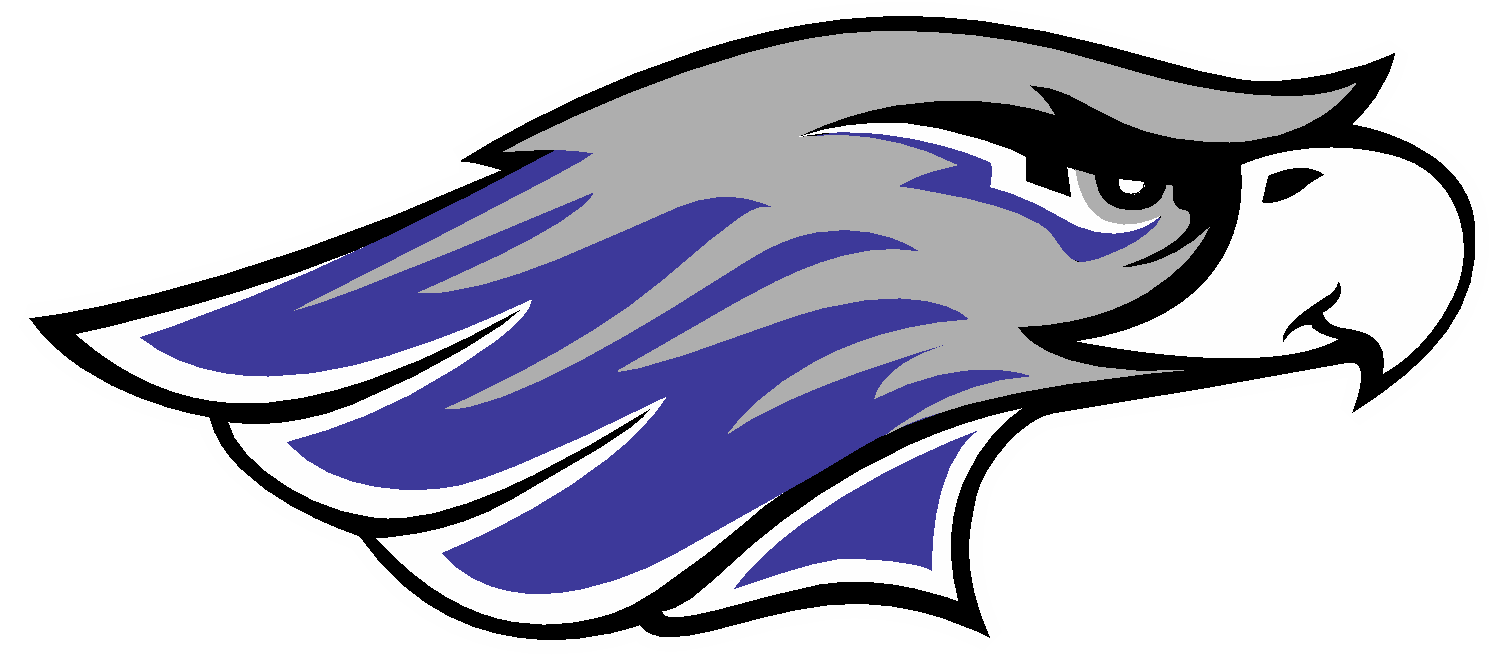 Release Point
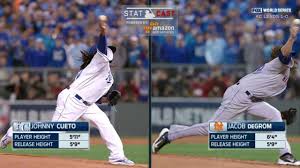 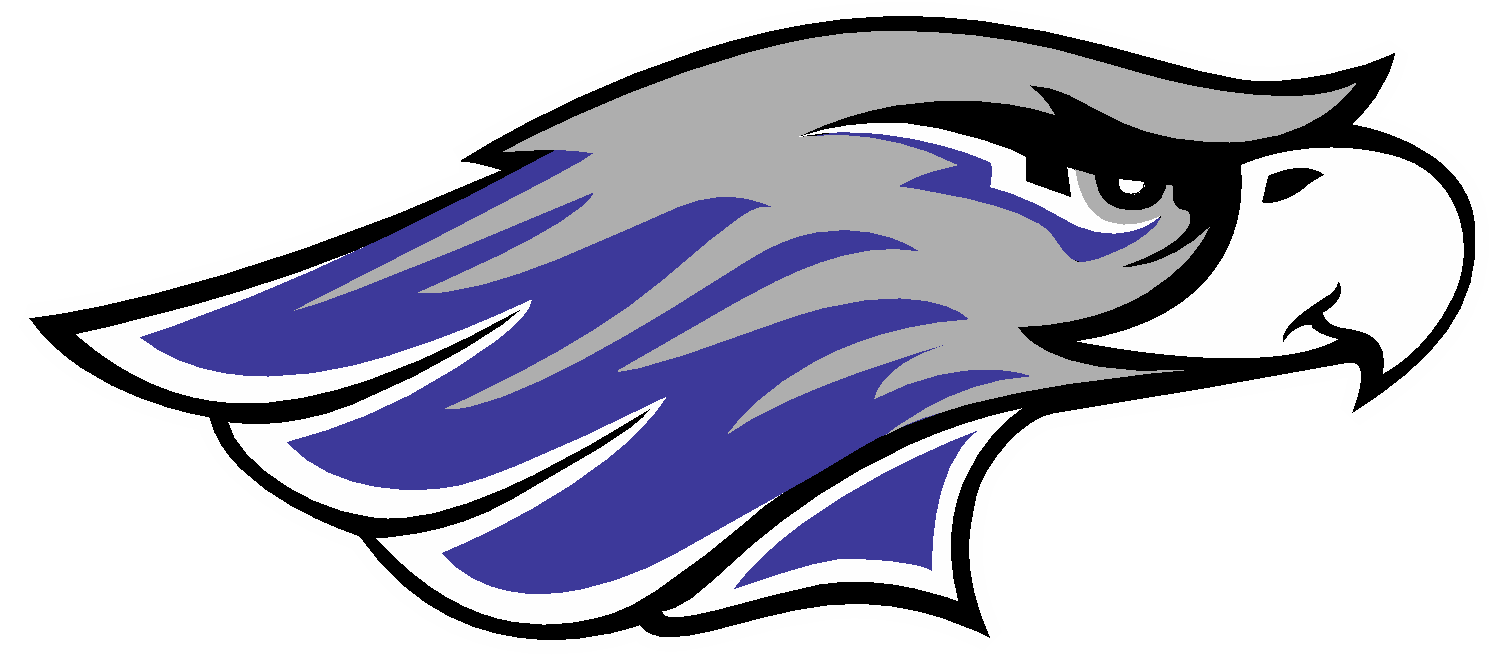 PITCHING ABSOLUTES
PROGRAM ELEMENTS –
Activation (Warm-Up)

Preliminary Activities (Prelims)

Throwing Progression (Long Toss)

Target Practice

Post Performance Recovery
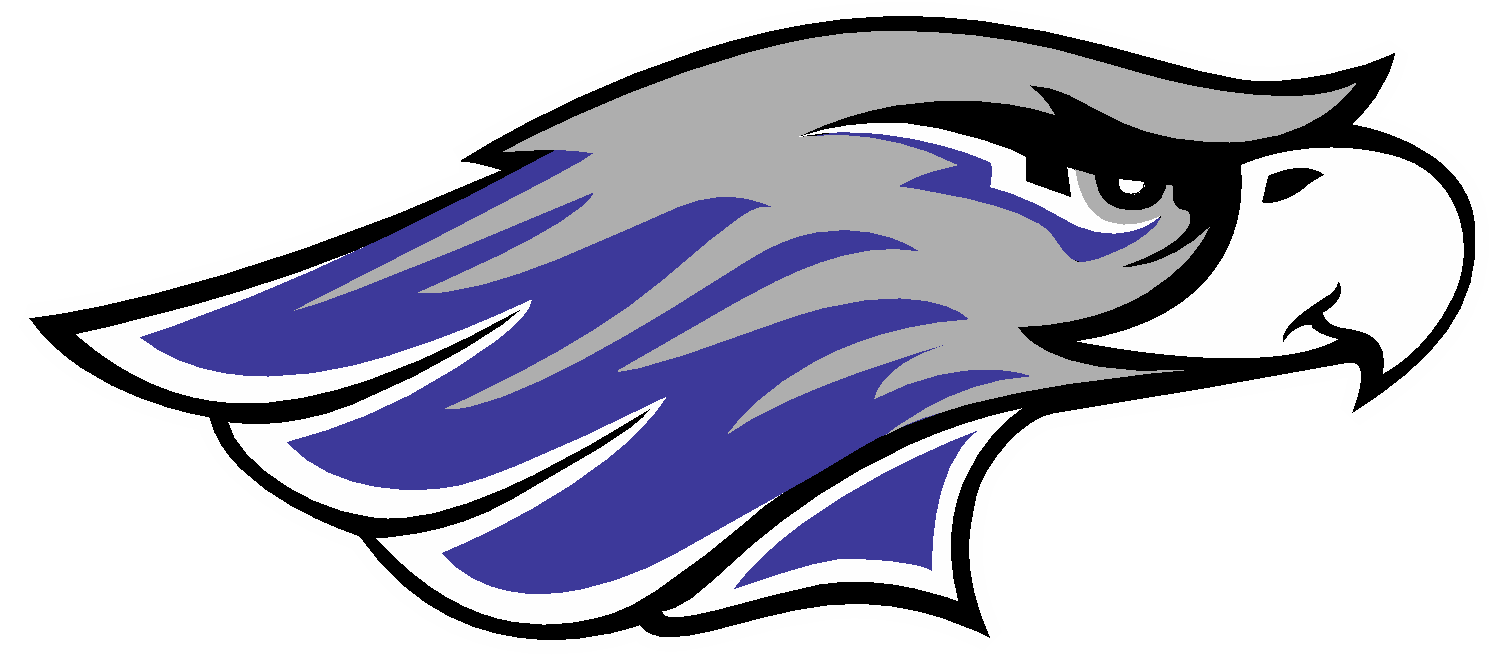 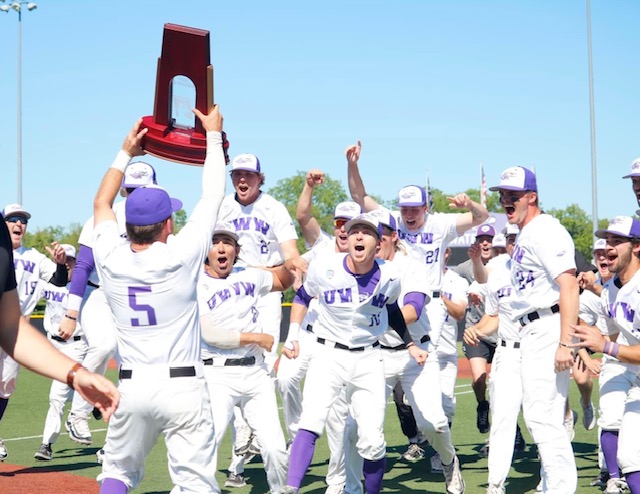 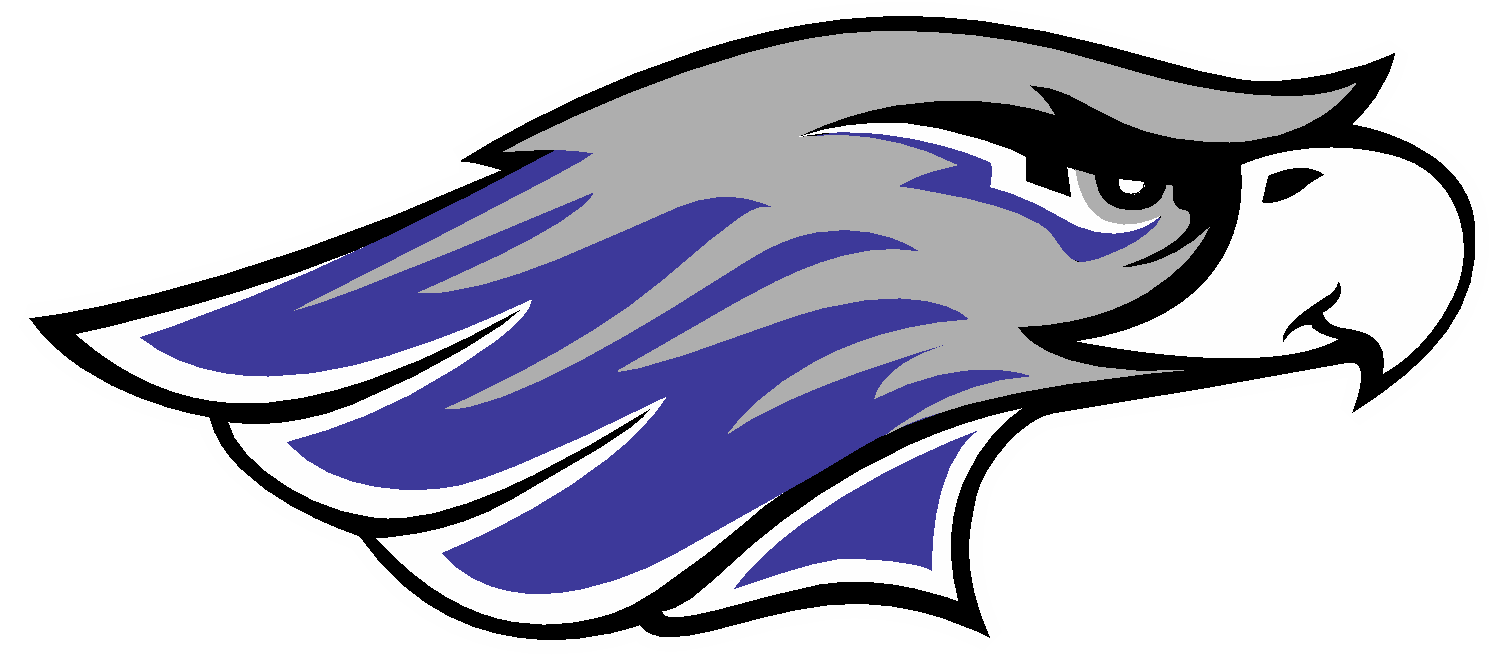 FINAL THOUGHTS
Activation - Warm-Up is just that.
Mobility & Functional strength are important. 
Strength does NOT replace EFFICIENCY & INCONSISTENCY.
You get better at “doing something” by “doing something”.
Throw More…Pitch Less (SS not on Pitch Count).
You CAN Control the factors of LOAD – Repetition, Intensity, Distance by using Progression.
What do you VALUE you should EMPHASIZE.
AAA Mechanics
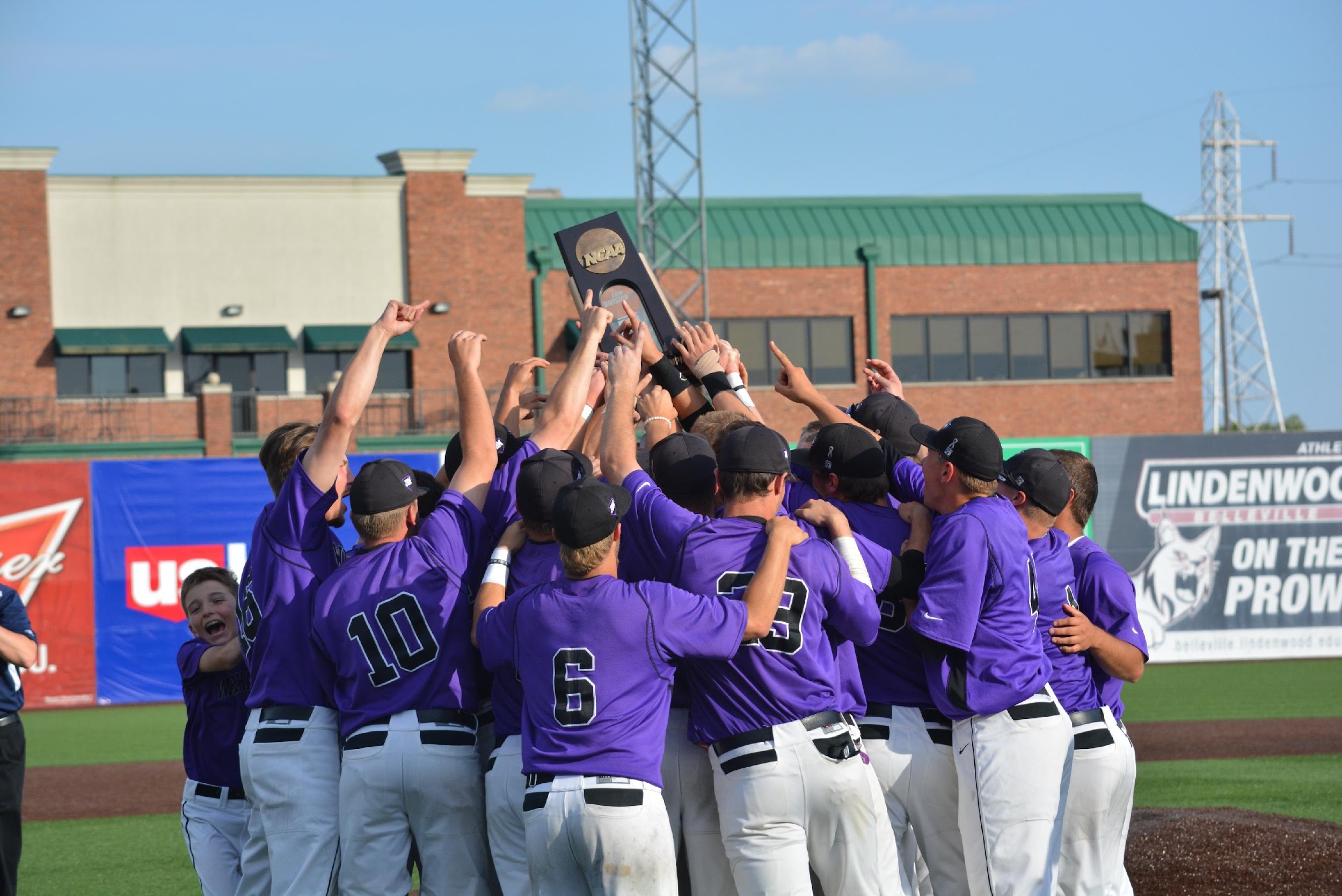 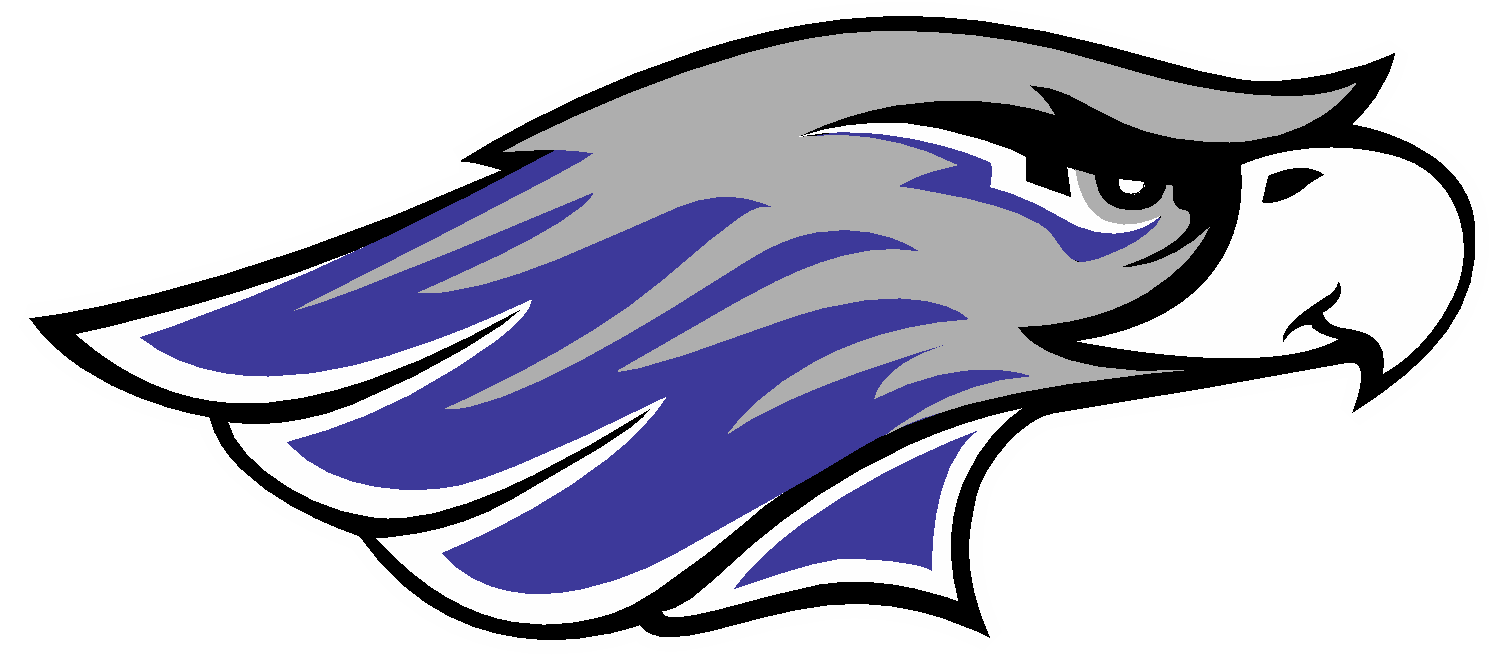 QUESTIONS